Bridges
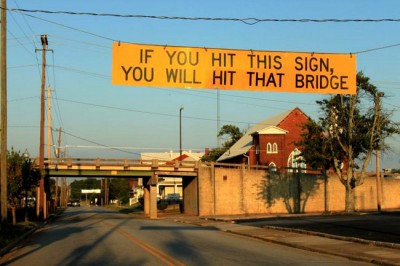 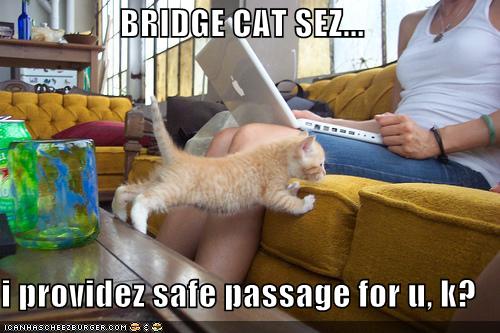 A bridge is an elevated structure designed to support the movement of objects over a span
What is a bridge?
Bridges are made of steel and pure awesomeness
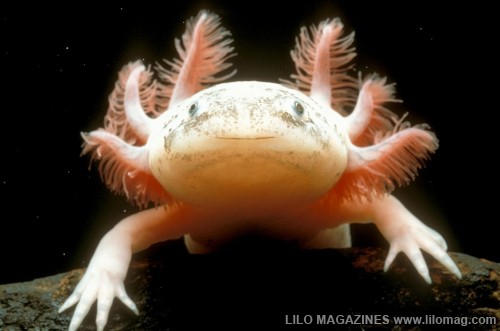 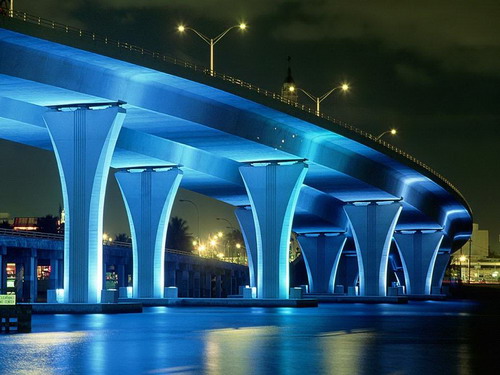 Bridge design depends on the function of the bridge and the nature of the terrain where it is constructed.
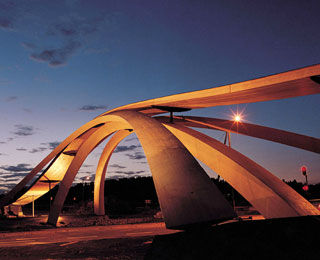 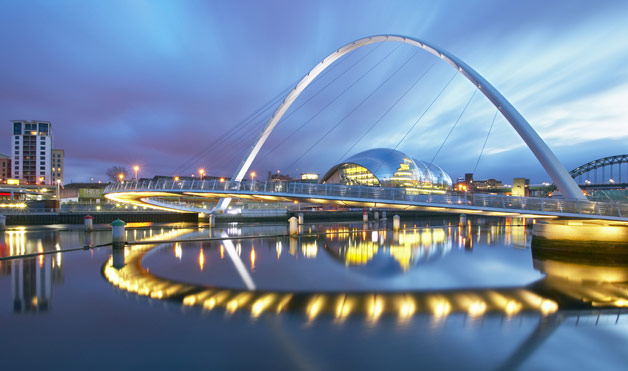 The world’s first bridge to use a tilting mechanism to open, forming a gateway for ships to pass. Pedestrian Bridge, England
Designed by Leonardo da Vinci 
Bike Bridge, Norway
First Bridges-Natural Bridges
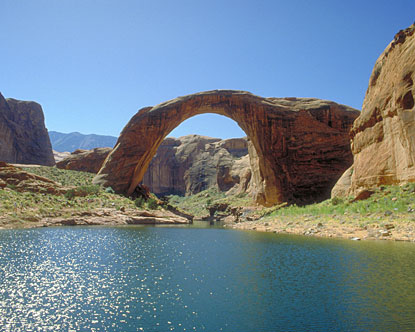 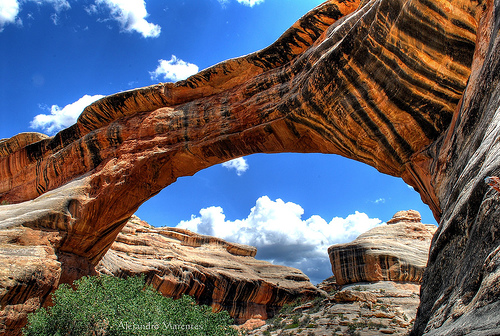 The greatest bridge builders were in ancient Rome!
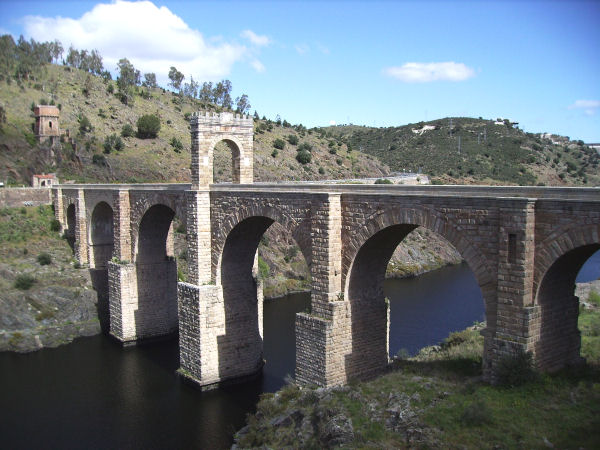 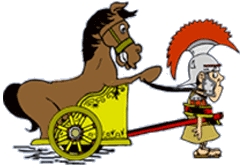 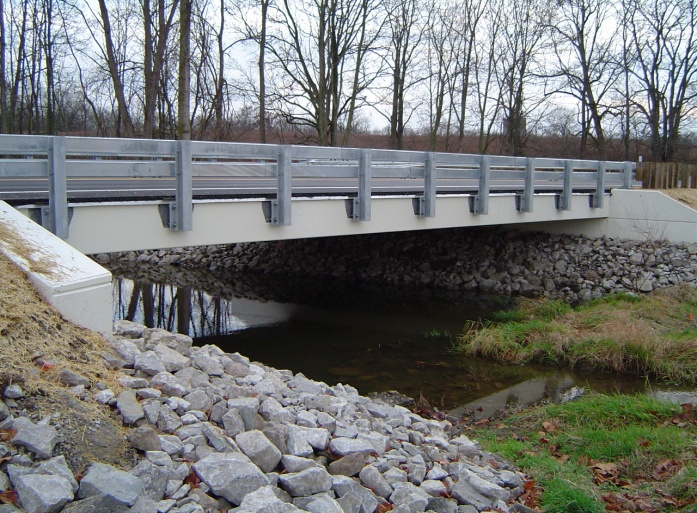 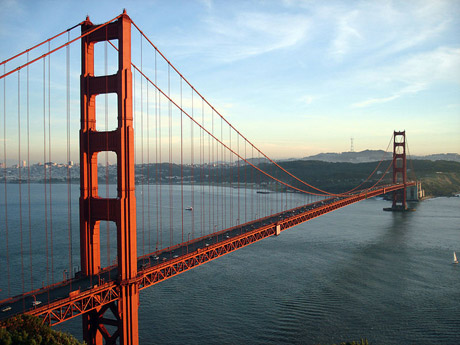 Major Bridge Types
1. Beam 2. Suspension2. Truss (type of beam)
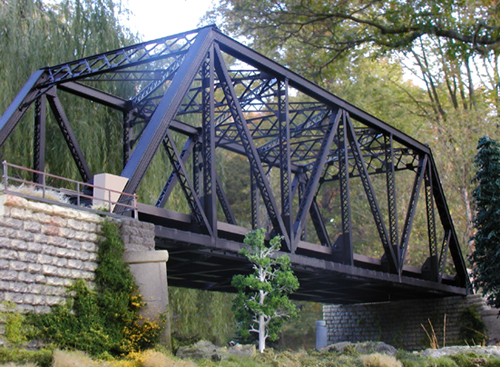 Loads and Forces
Load- The distribution of weights on a structure 

Dead Load- The weight of the bridges structure

Live Load- The weight of the traffic on the bridge
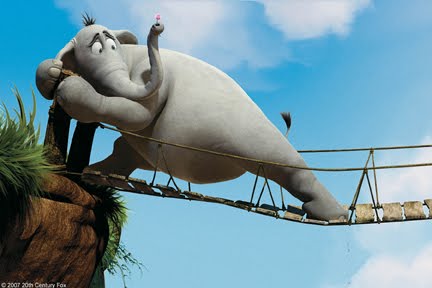 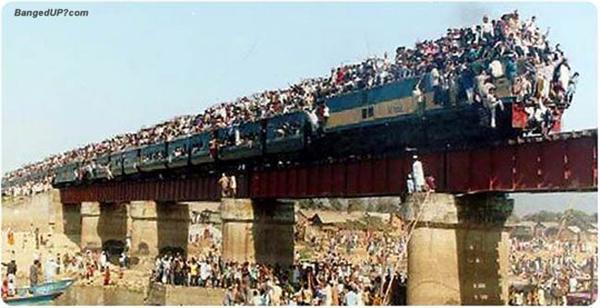 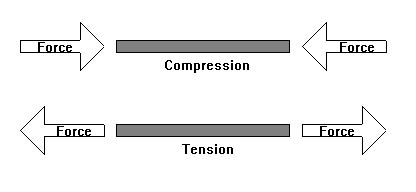 Forces on a Bridge (Push or Pull)
Bridges are kept stable by balancing the load forces with supporting forces of the structure

Tension 
A pulling force that acts to stretch the structure

Compression
A force that acts to squeeze, push or shorten a structure
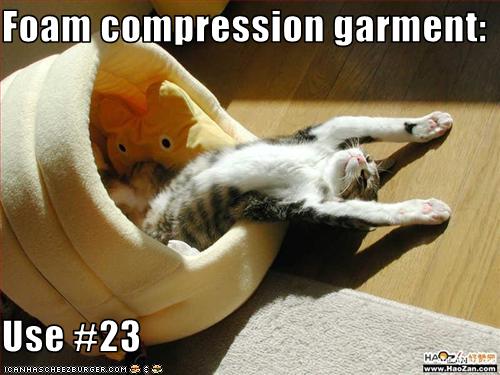 Shapes
Triangles and rectangles commonly used in bridge design

These shapes are strong and can handle large loads without tension and compression doing any damage
SPAN
The section of the bridge between two piers

Different types of bridges have different distances for each span
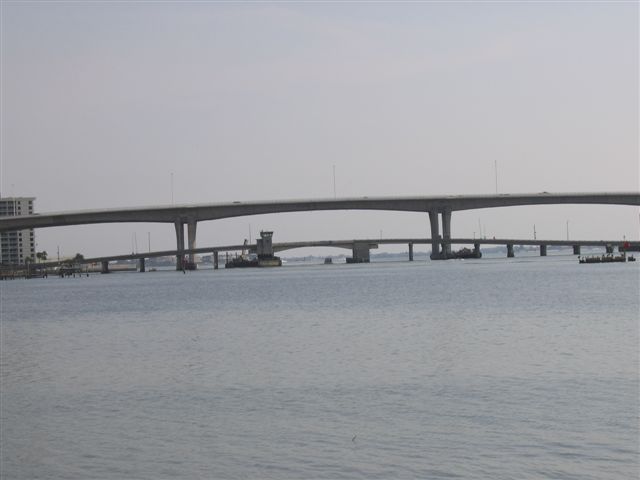 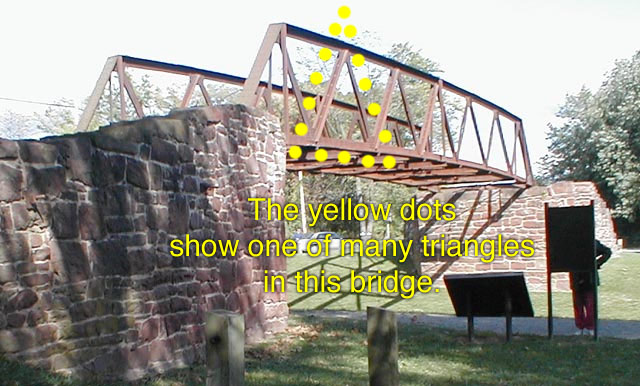 Materials
Materials are chosen for strength against tension and compression forces

Common Materials
Wood
Rope
Aluminum
Concrete
Steel
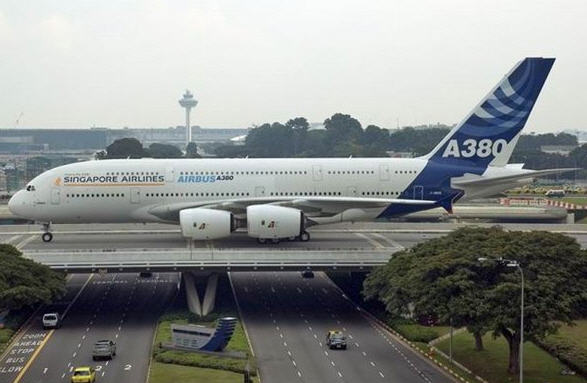 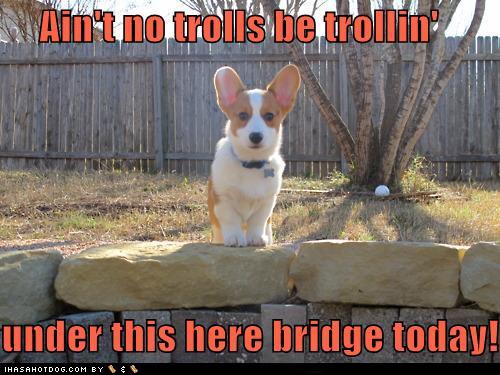 Beam Bridge
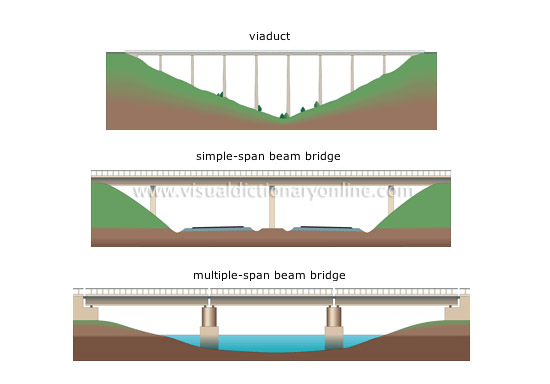 Simplest form of a bridge
 
The deck(roadway) is rigid and straight. 

Supported at both ends by piers

The weight of the beam bridge pushes straight down on the piers

Amount it bends with a live load depends on length of beam
Beam Bridge Compression and Tension
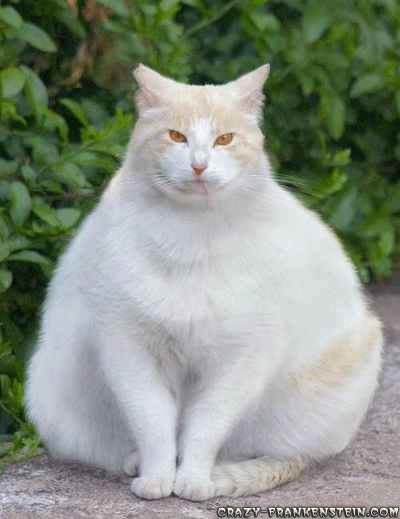 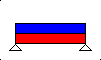 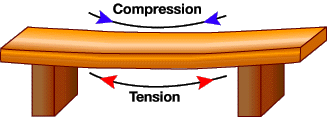 Remember Forces act in pairs!

Compression
Compression force is on top of the bridge deck
Causes the upper portion of the deck to shorten
 
Tension
Tension force is on the bottom of the bridge deck
Causes lower part of deck to lengthen
Truss Bridge
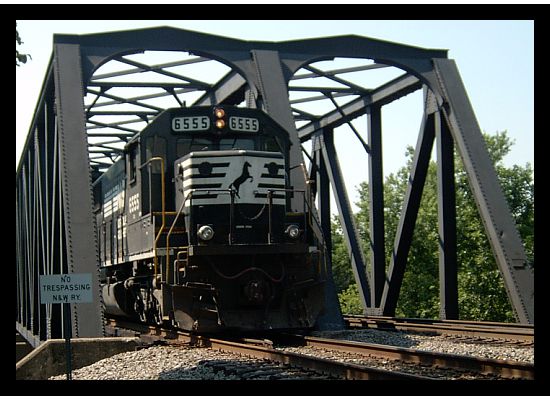 Uses triangles and interlocking joints to provide extra strength to bridge

Can carry heavier load because of shape
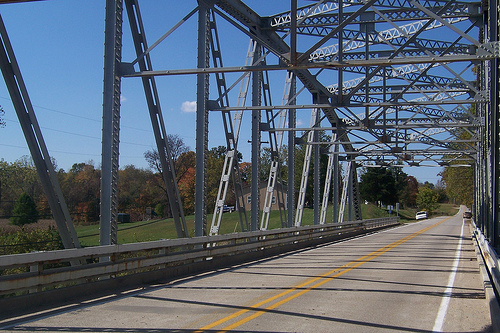 Truss BridgeCompression and Tension
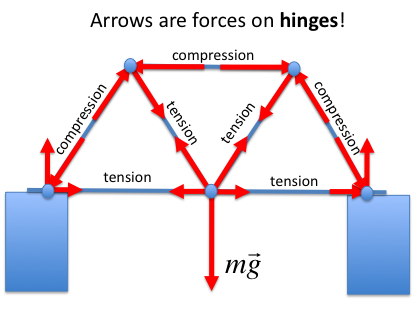 Compression along outside of frame/triangles

Tension on the inside of triangles/frame and along deck
http://www.teachersdomain.org/asset/phy03_vid_bbtrussanim/
Suspension Bridge
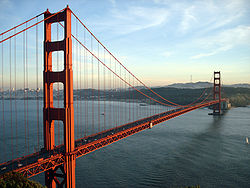 Uses cables suspended from tall towers to hold up the deck and distribute the load
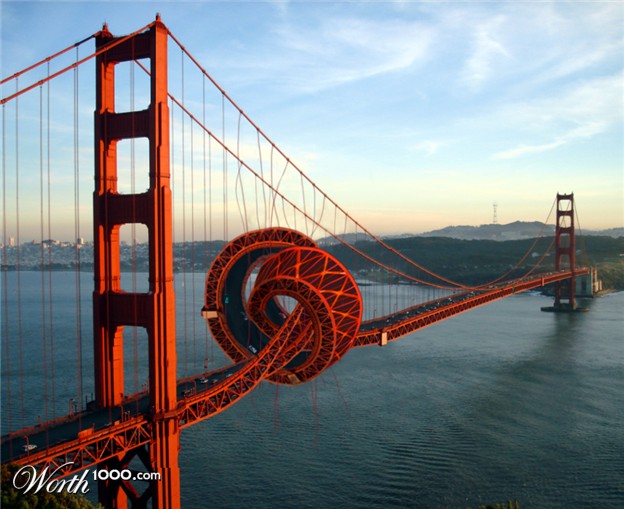 Suspension Bridge
Compression and Tension
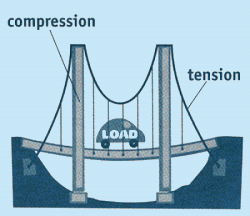 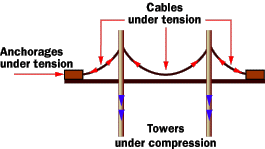 Cables under tension and are stretched from the weight of the bridge and its traffic 

Towers under compression from load crossing bridge/deck
Experiments
Scientists build model bridges to conduct controlled tests to see how they will withstand various stresses
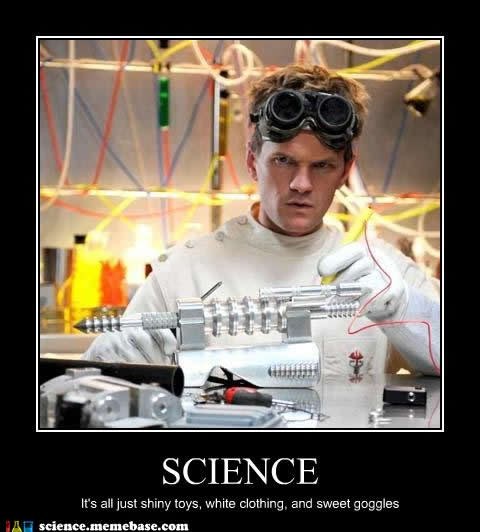 Bridge Failure
Faulty parts
Not used in way was designed
Poorly designed
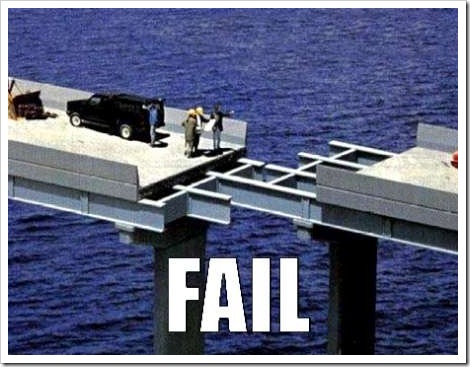 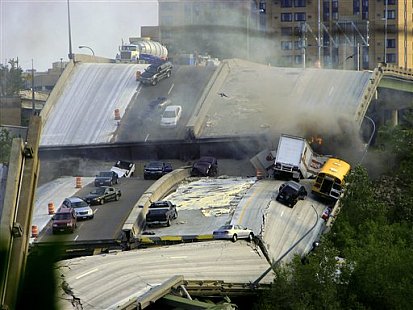 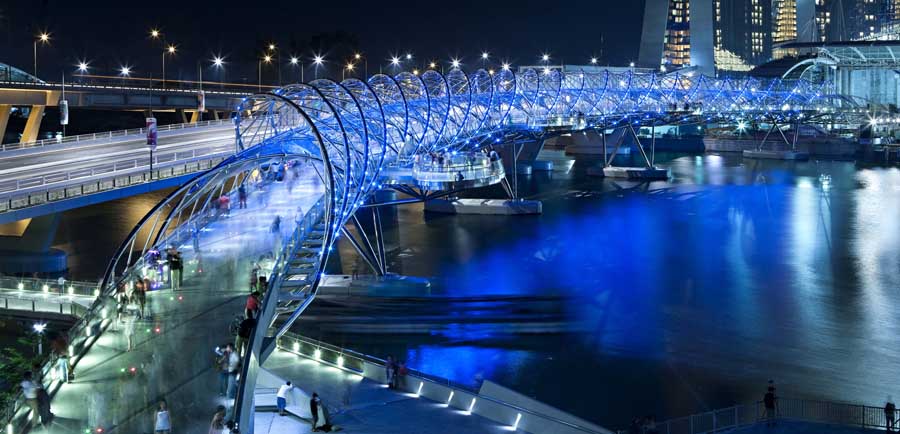 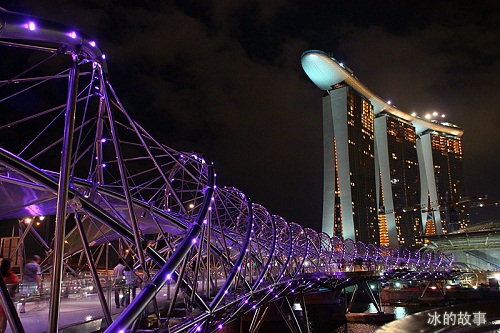 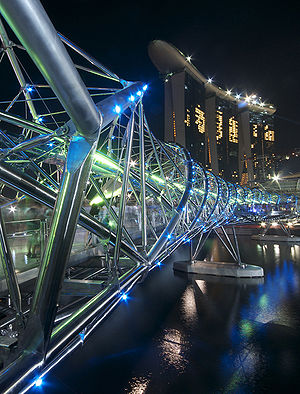 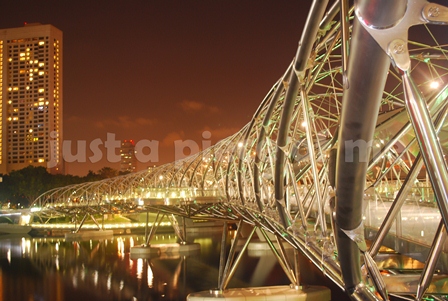 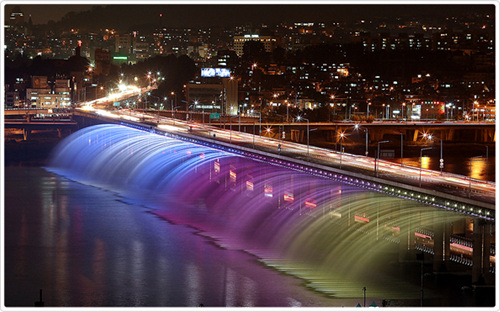 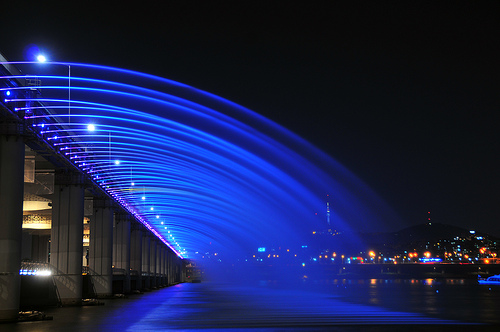 South Korea
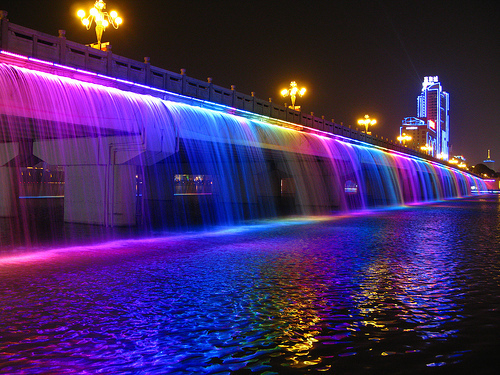 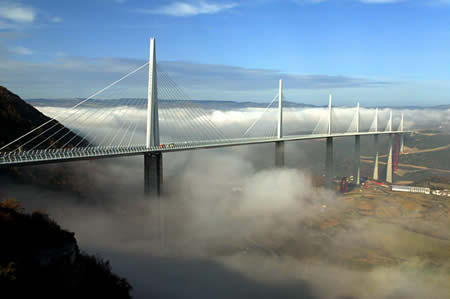 FRANCE
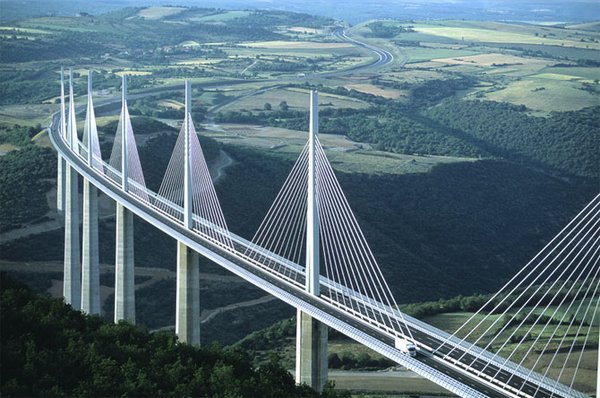 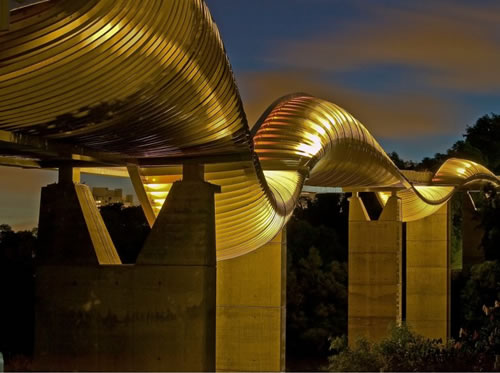 Singapore Pedestrian
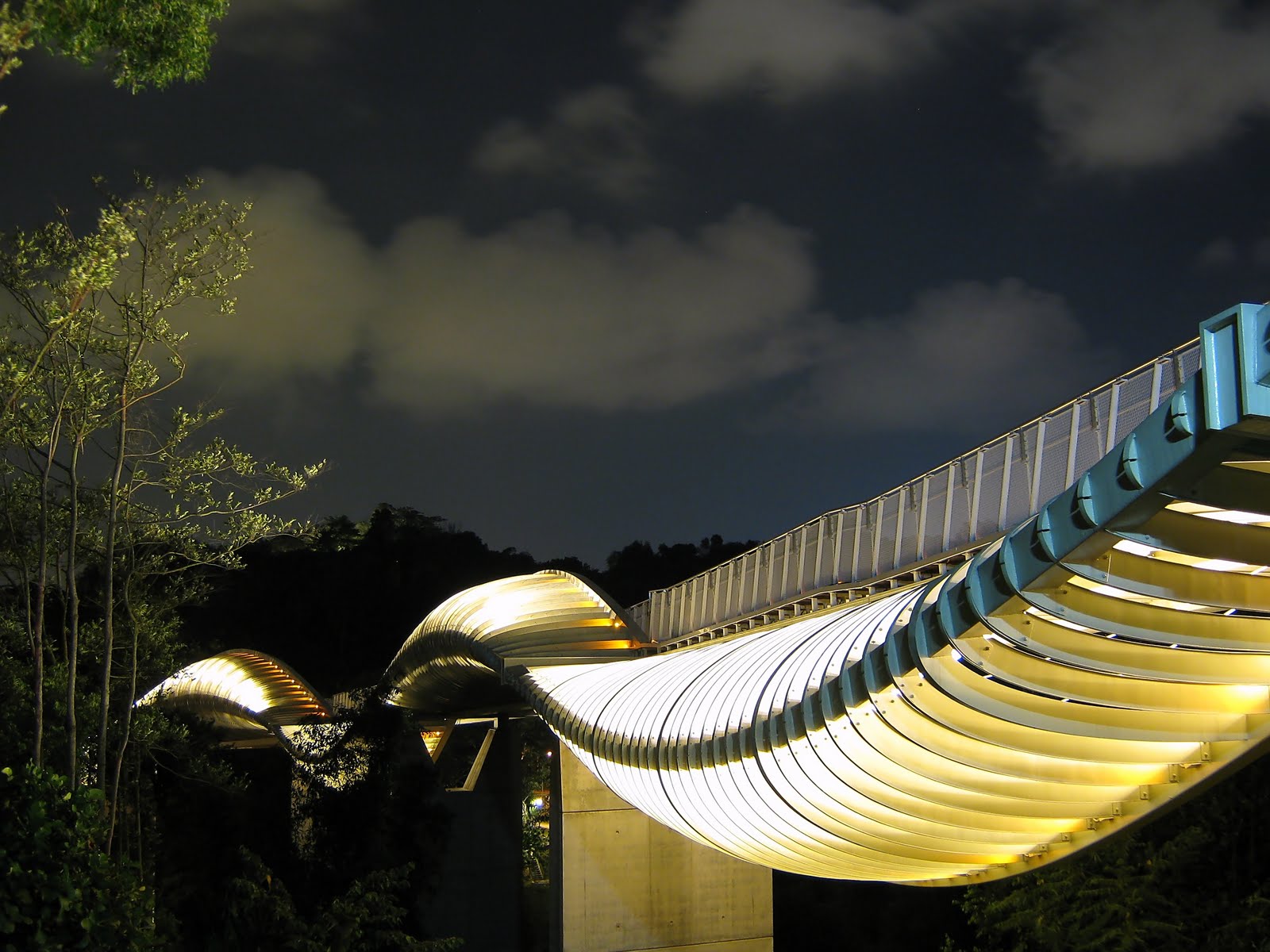 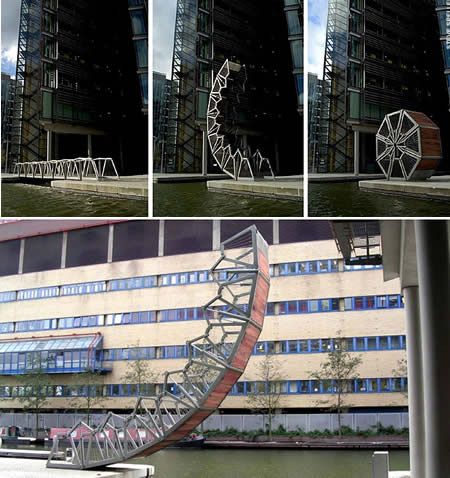 UK ROLLING
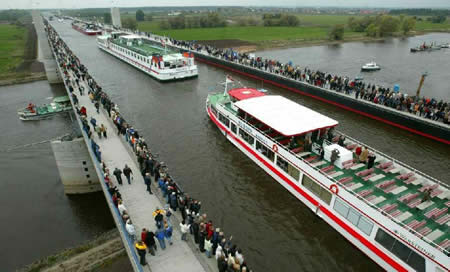 GERMANY
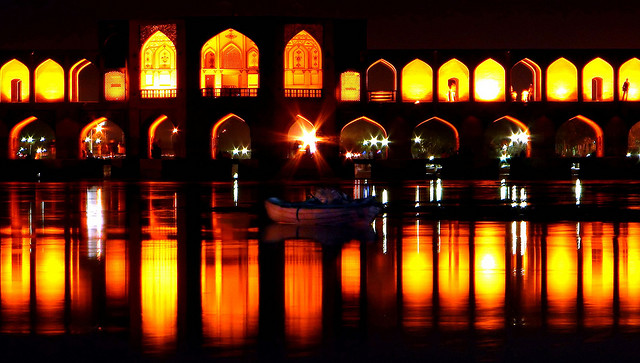 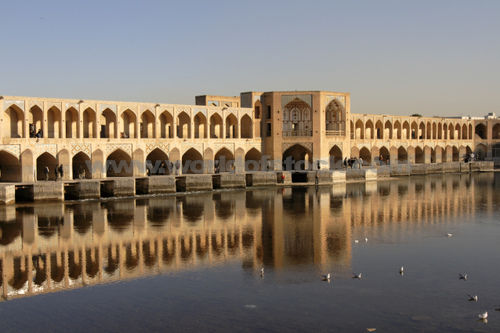 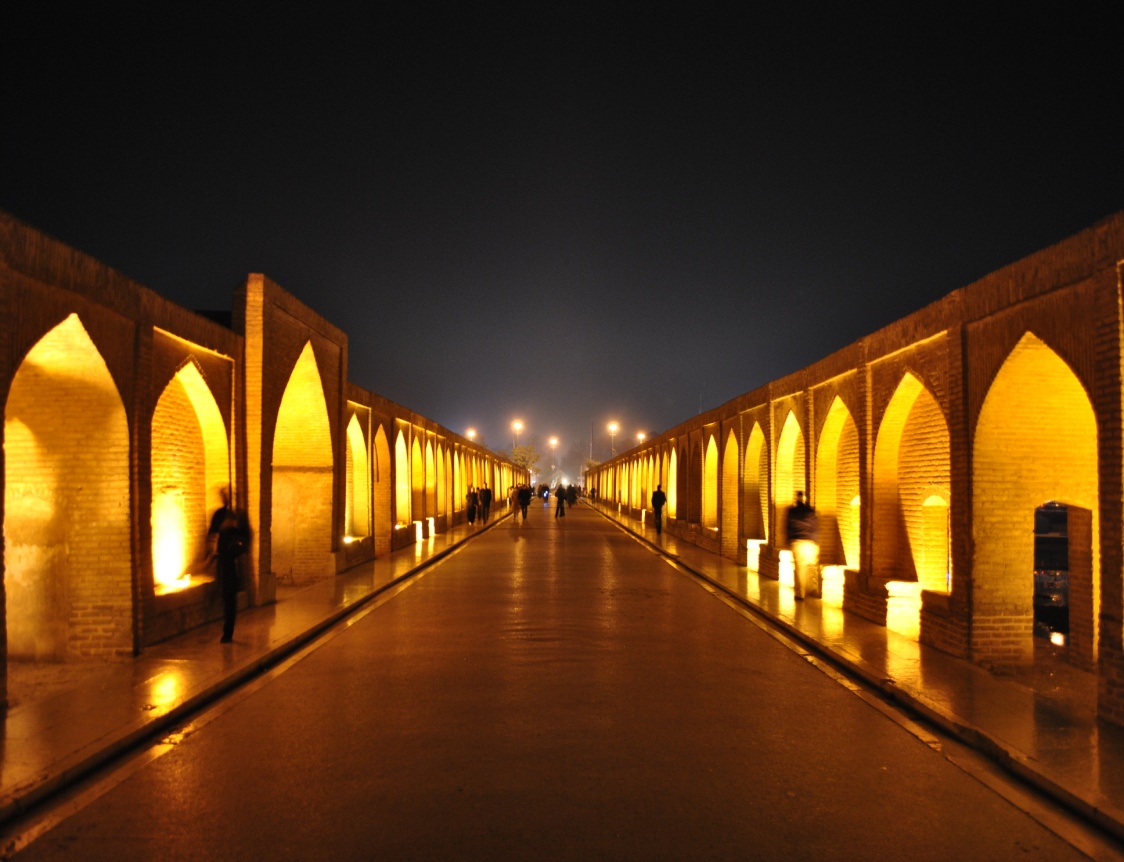 IRAN
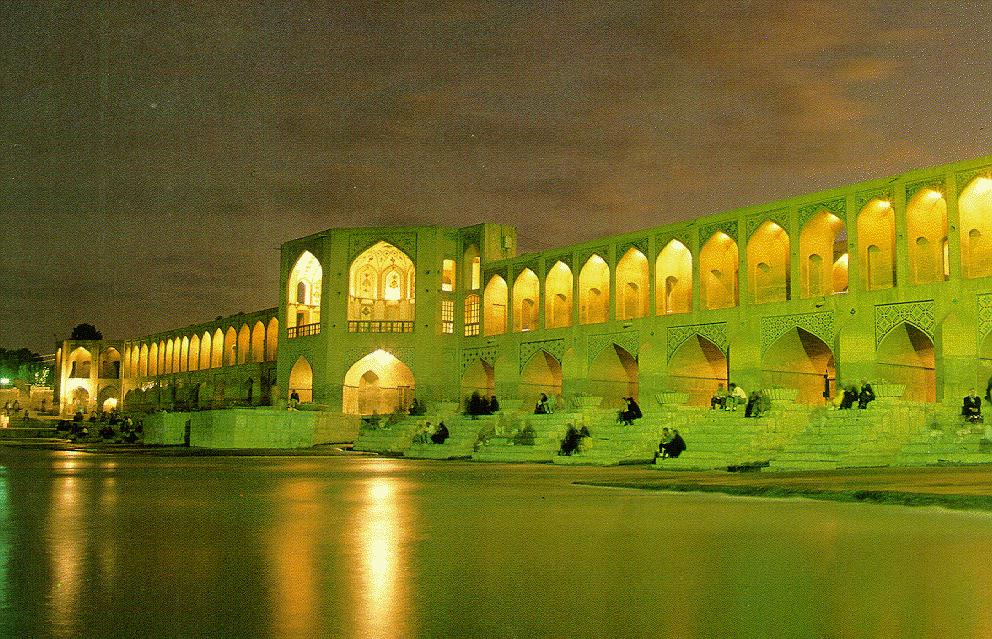 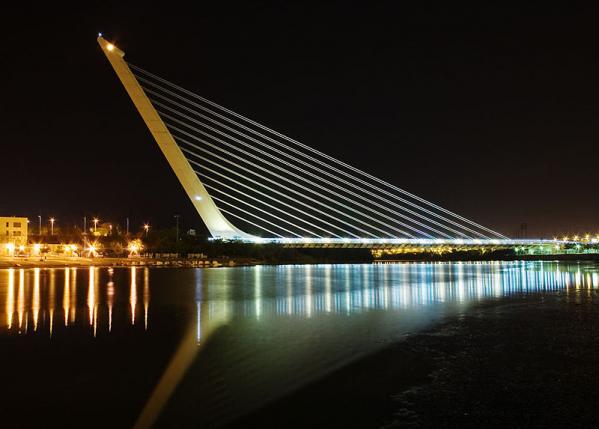 SPAIN
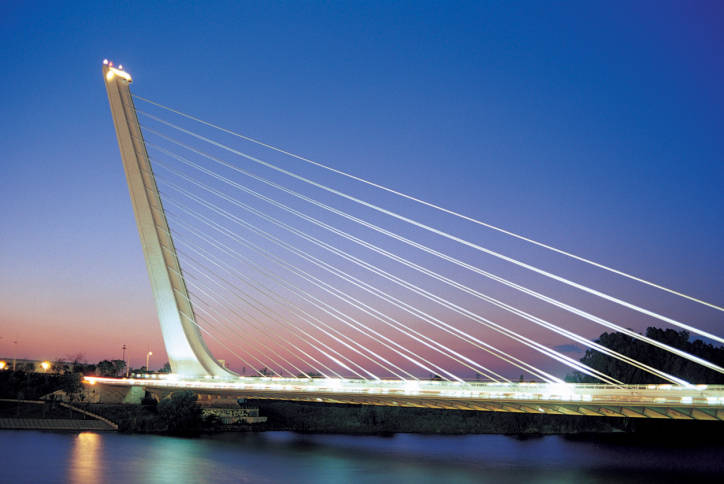 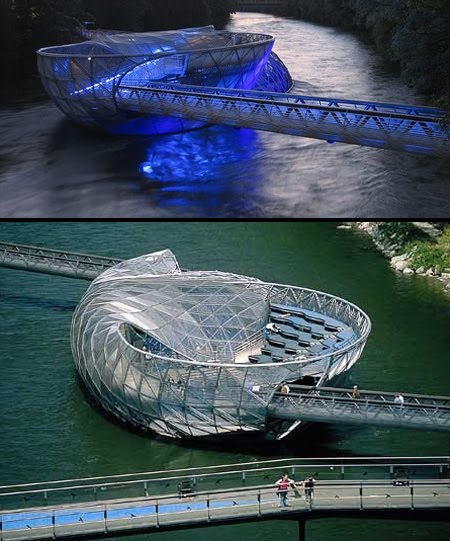 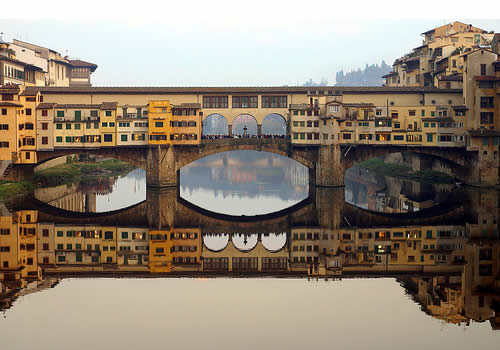 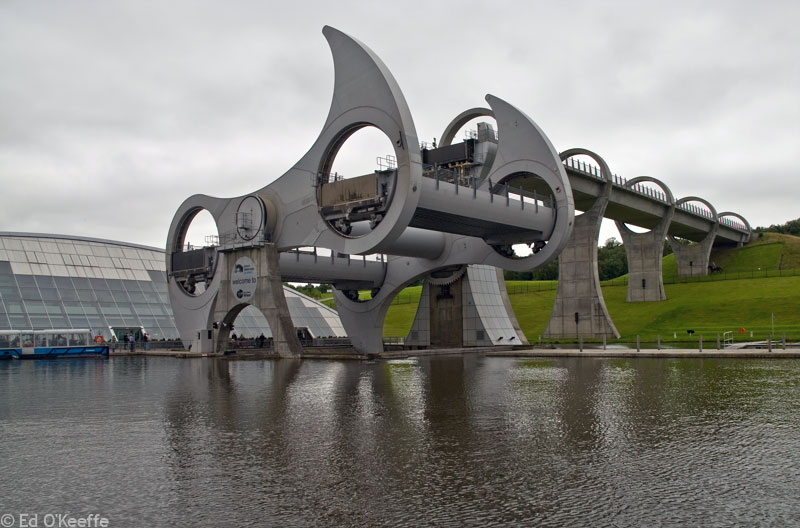 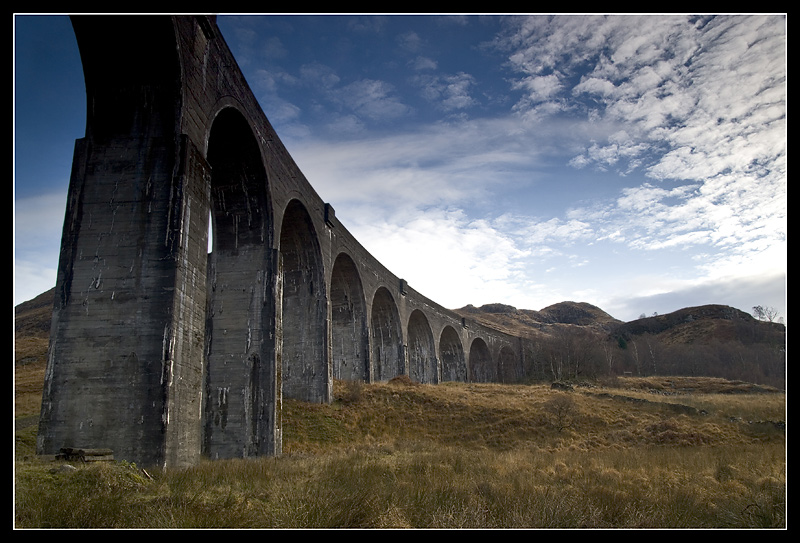 Glennfinnan Viaduct Scotland
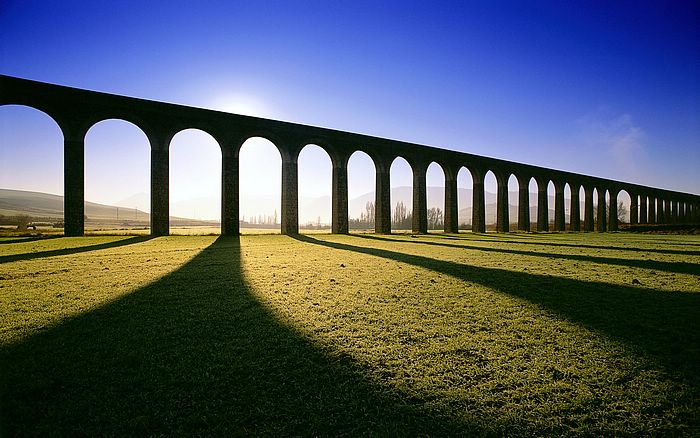 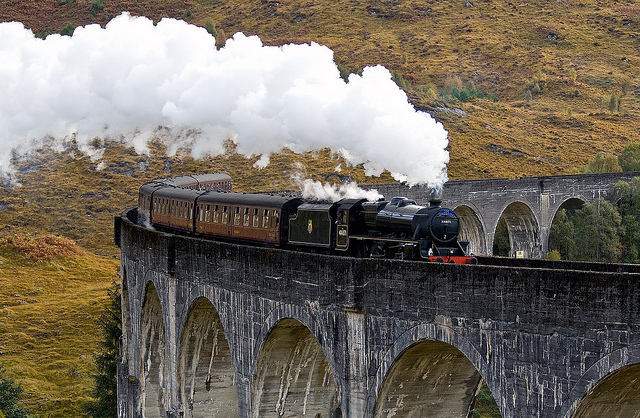 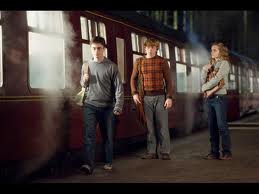 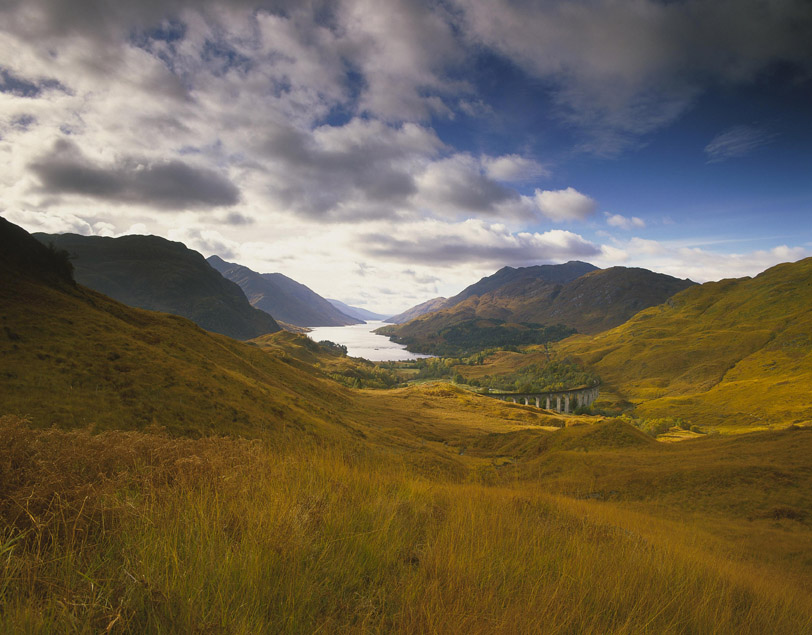 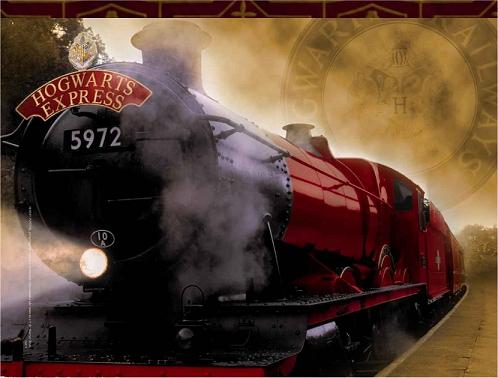